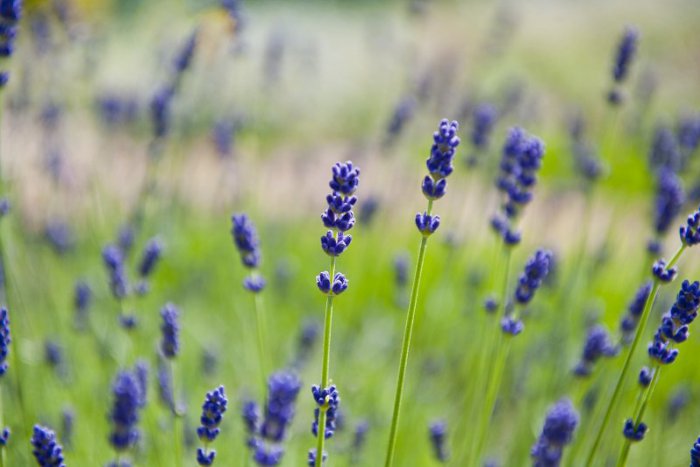 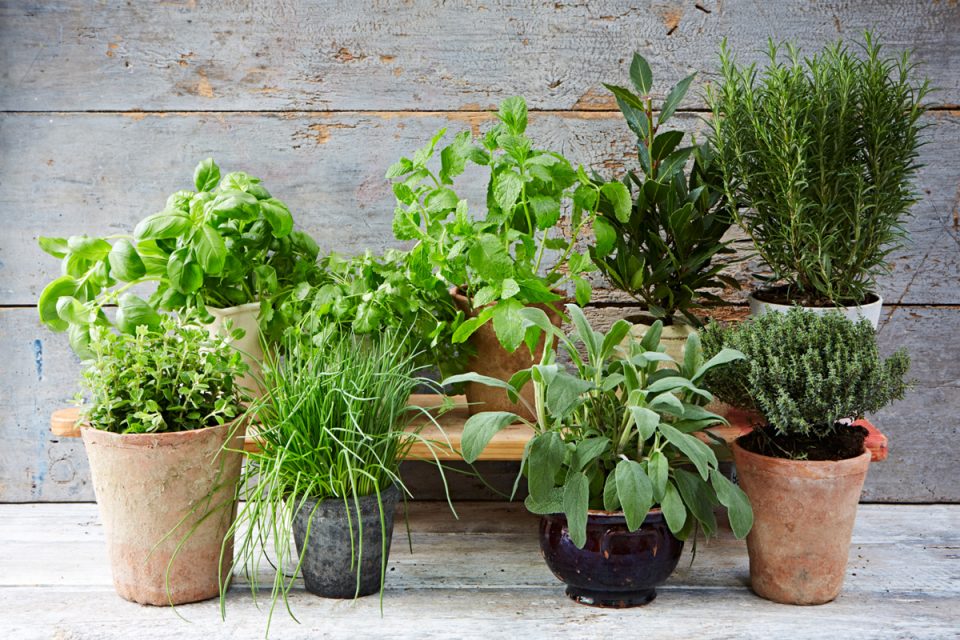 LIEČIVÉ  RASTLINY
Ľudmila Čirková
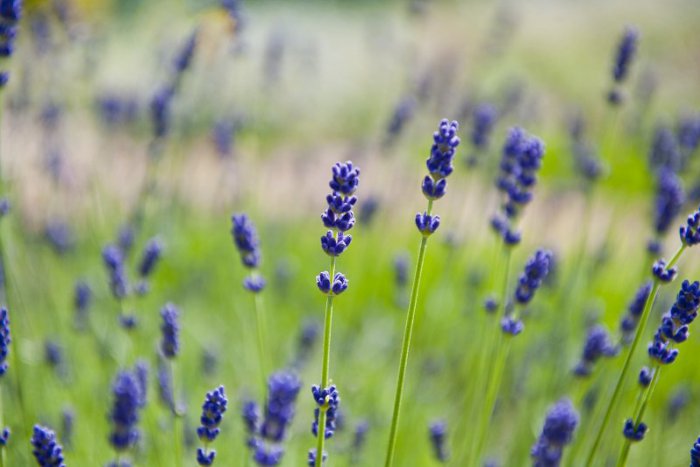 LIEČIVÉ  RASTLINY
Ľudia už dávno spoznali liečivé účinky 
rastlín. 
Liečivé rastliny sa využívajú pri liečení 
niektorých chorôb a na výrobu liekov. 
V liečivých rastlinách sa najviac 
vyznali bylinkári.
Rastú voľne v prírode, niektoré sa aj 
pestujú.
Počkaj, neplaš, nerob krik, 
   nemusí hneď lekár prísť. 
    Zavoláme na bylinky, 
    pomôžu ti z ťažkej chvíľky.“
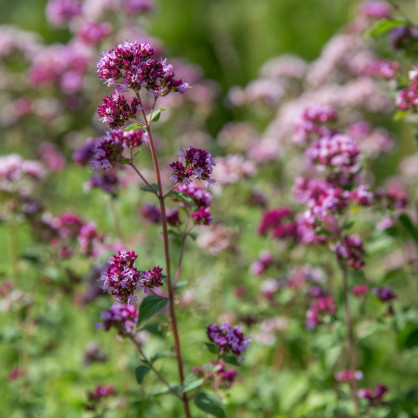 ZÁSADY  ZBERU
Liečivé rastliny zbierame zásadne 
za slnečného počasia.

Zbierané časti ukladáme voľne do 
košíka alebo papierového obalu. 

Nazbierané časti sušíme vo vetraných
miestnostiach a v tieni.
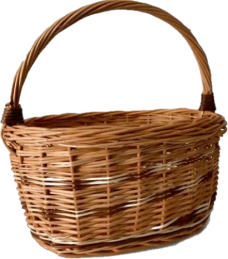 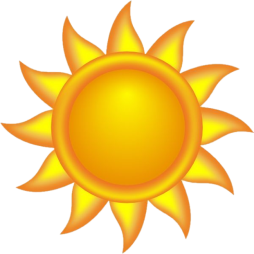 „Tu ma bolí, tam ma pichá, 
        aká  je to potvora? 
       Už sa mi aj ťažko dýcha... 
         Rýchlo volaj doktora!“
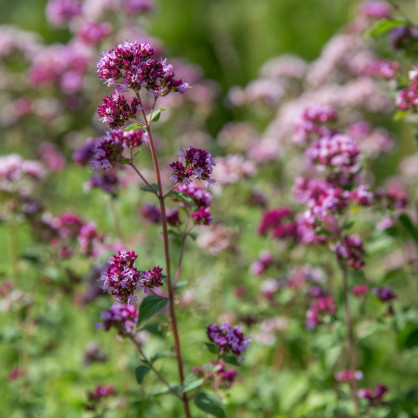 PRÍPRAVKY
Z liečivých rastlín môžeme vyrobiť:
 čaj
 masť
 šťavu (z čerstvej rastliny)
 tinktúru
 olej
 sedací alebo úplný kúpeľ ...
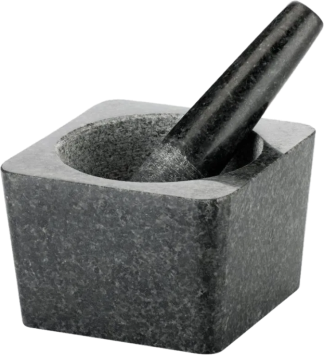 „Skoro, skoro, skorocel, 
     skoro som ti ochorel.    
    Ale z tvojej šťavy, 
    už som zasa zdravý.“
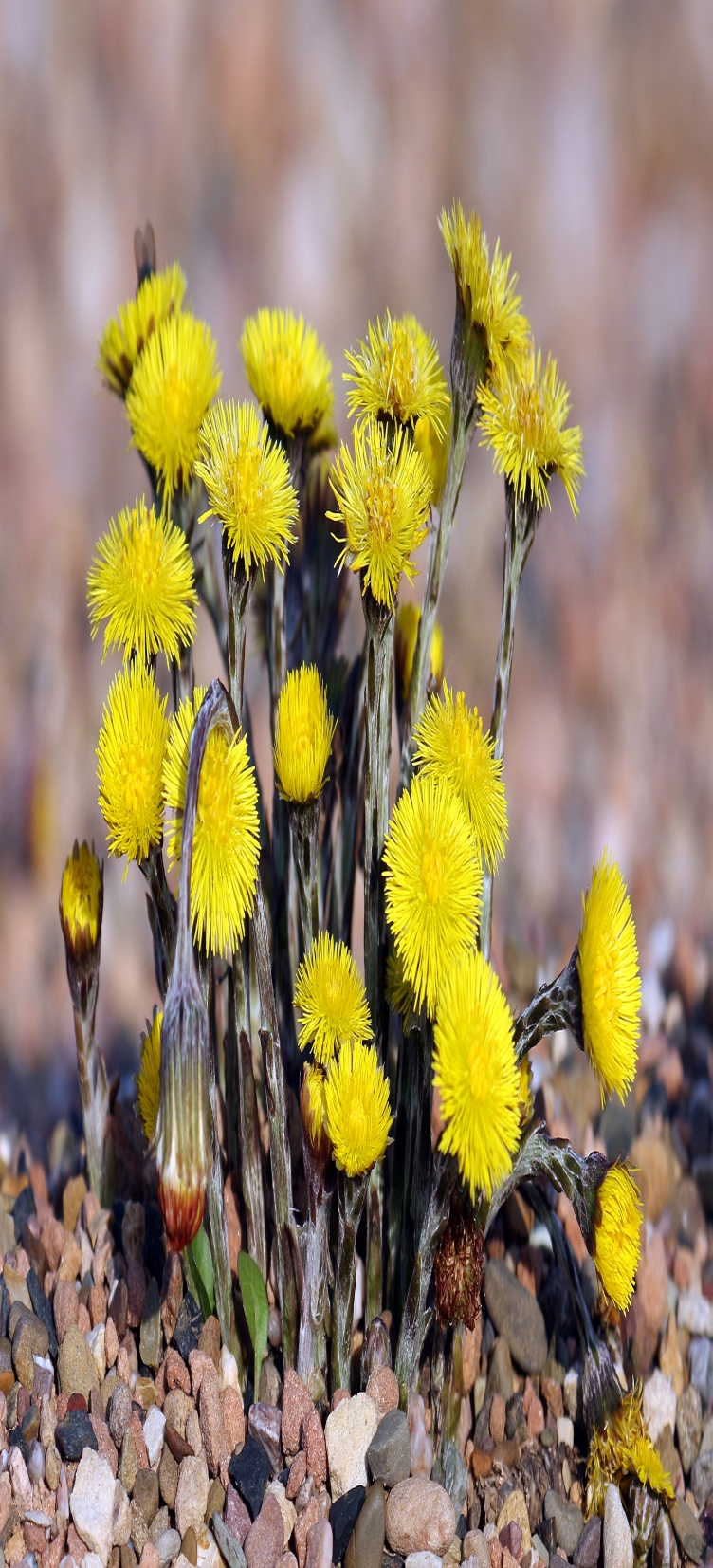 Podbeľ liečivý
Výskyt
Rastie v priekopách, na poliach.
Kvitne
Kvitne v období od marca do 
mája .
Zber
Zbierame kvetné úbory a listy.
Účinky
Používa sa pri chorobách 
dýchacieho ústrojenstva a pri
prechladnutí.
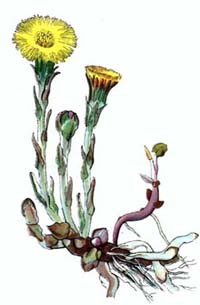 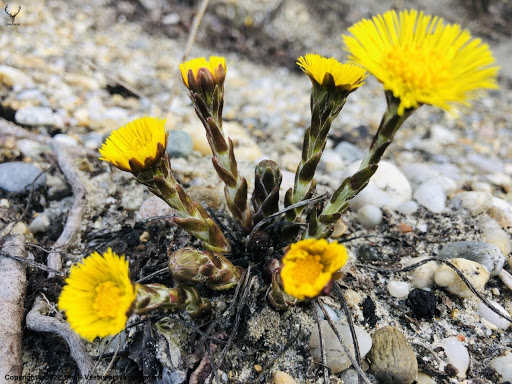 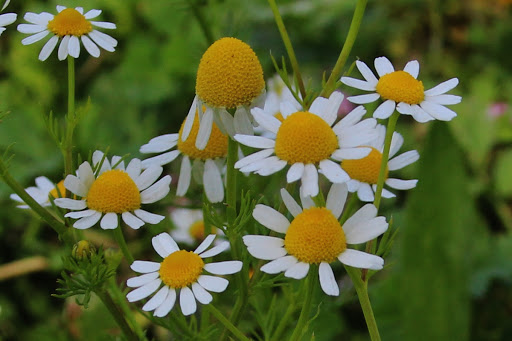 Rumanček pravý
Výskyt
Rastie pri plotoch, cestách a na 
poliach.
Kvitne
Kvitne v období od mája do 
septembra.
Zber
Zbierame kvety s krátkou stonkou.
Účinky
Používa sa pri zápaloch 
prínosových dutín, očných 
spojiviek. Pôsobí upokojujúco.
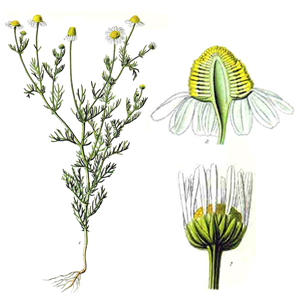 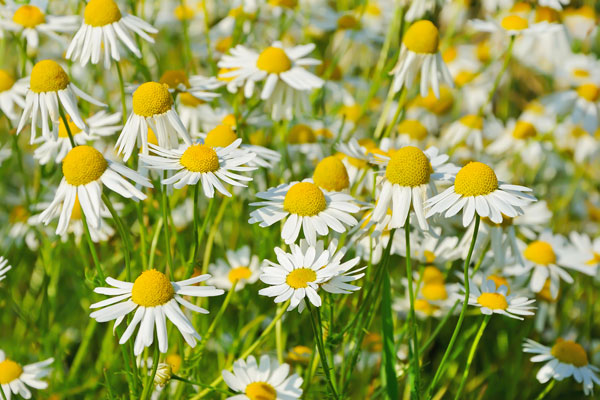 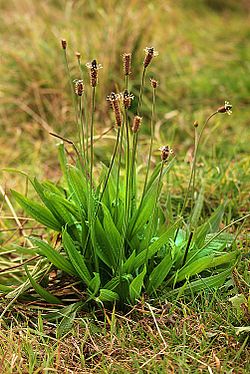 Skorocel kopijovitý
Výskyt
Skorocel kopijovitý je burina, takže
ju nájdeme prakticky všade..
Kvitne
Kvitne v období od mája do 
septembra.
Zber
Zbierame kvety keď rastlina kvitne.
Účinky
Používa sa na hojenie rán, a pri 
problémoch s tráviacim traktom.
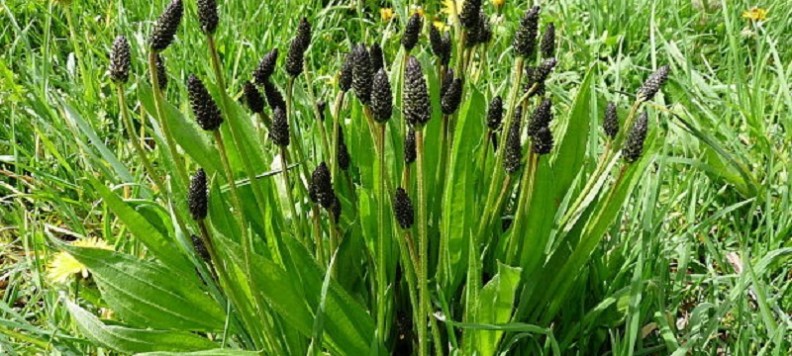 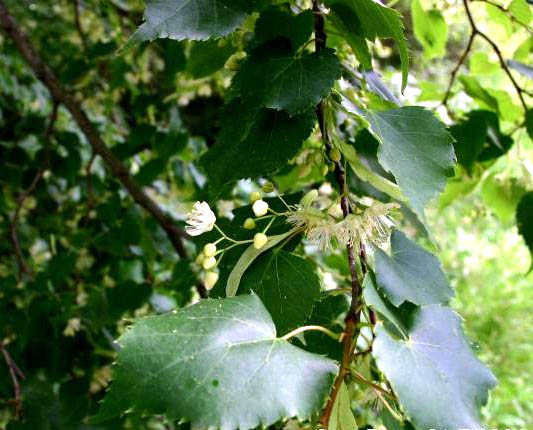 Lipa malolistá
Výskyt
Lipa sa vyskytuje v lesoch a pri
domoch.
Kvitne v lete, v období od júna do 
júla.
Kvitne
Zbierame kvety na začiatku 
kvitnutia.
Zber
Účinky
Používa sa pri zápaloch dýchacích,
ciest, a pri ochoreniach 
spôsobených prechladnutím.
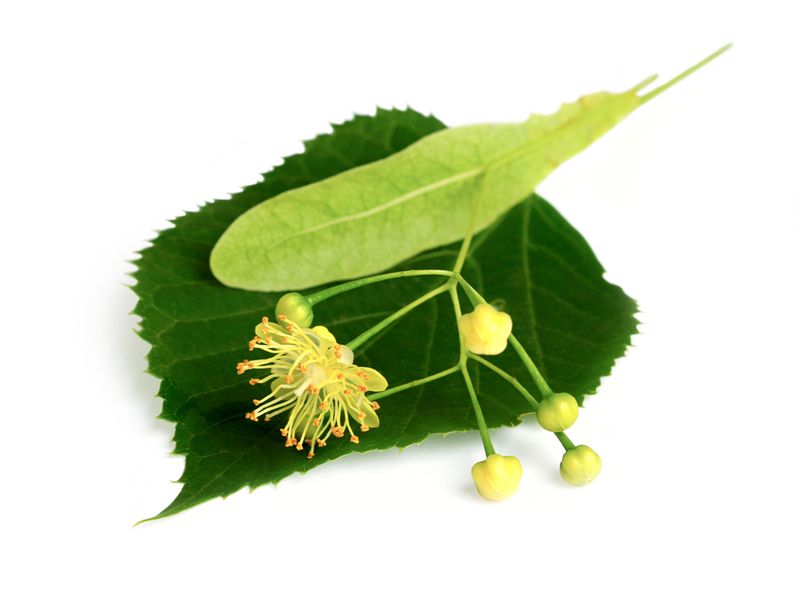 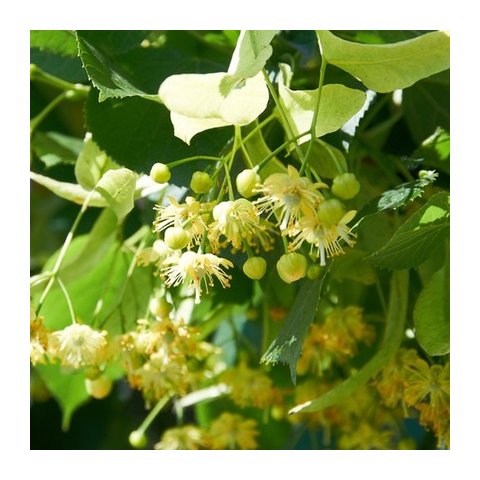 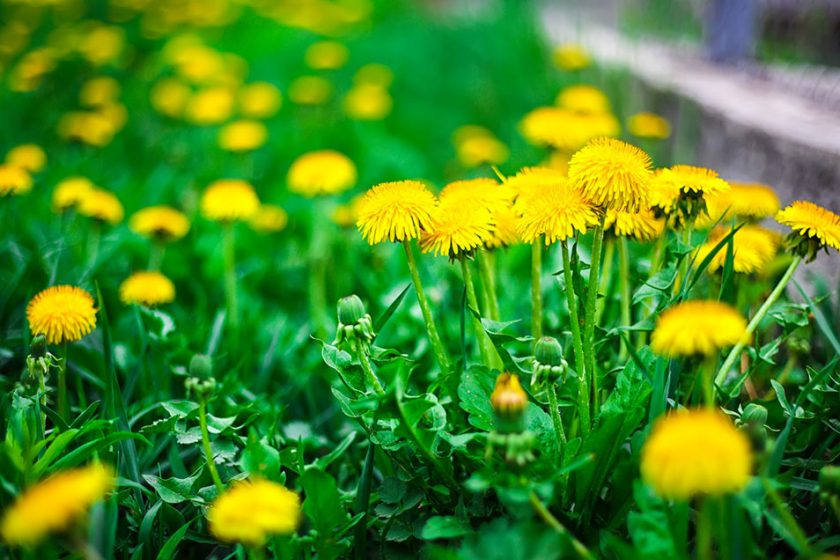 Púpava lekárska
Výskyt
Púpava rastie ako burina, v 
domácich záhradách.
Kvitne
Kvitne od apríla do októbra.
Zbierame celú rastlinu.
Zber
Účinky
Púpava pôsobí prečisťujúco, 
má blahodarné účinky pri 
cukrovke, podporuje trávenie.
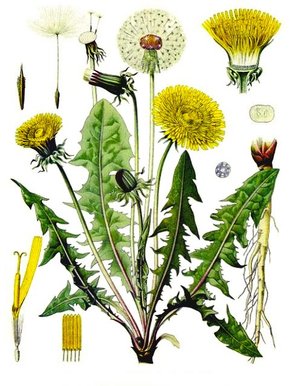 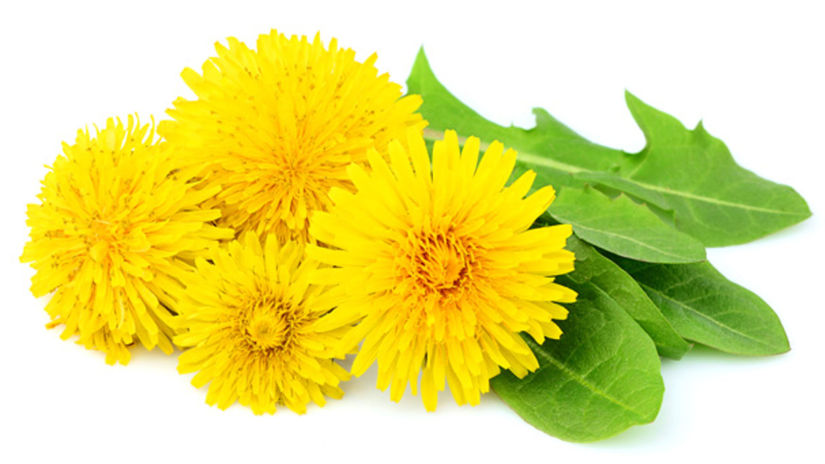 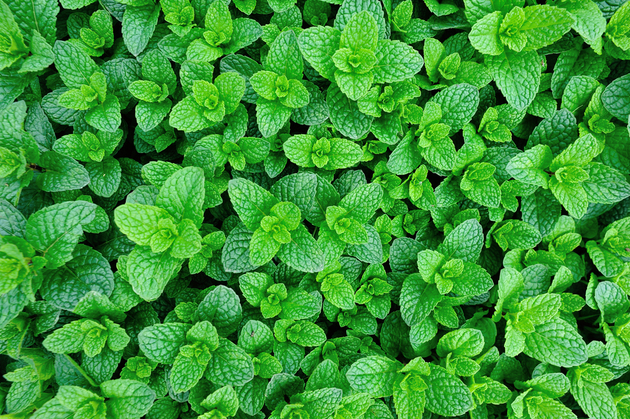 Mäta pieporná
Výskyt
Mäta pieporná voľne nerastie, 
Dá sa však vypestovať.
Kvitne
Kvitne od júla do septembra.
Zbierame vňať ešte 
pred kvitnutím.
Zber
Účinky
Zabraňuje zvracaniu, pomáha 
pri ochoreniach žalúdka a čriev.
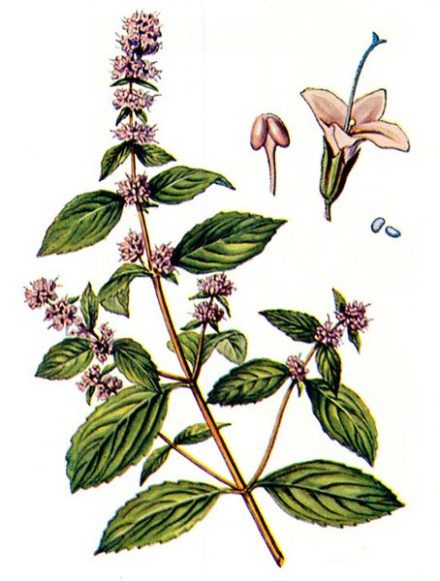 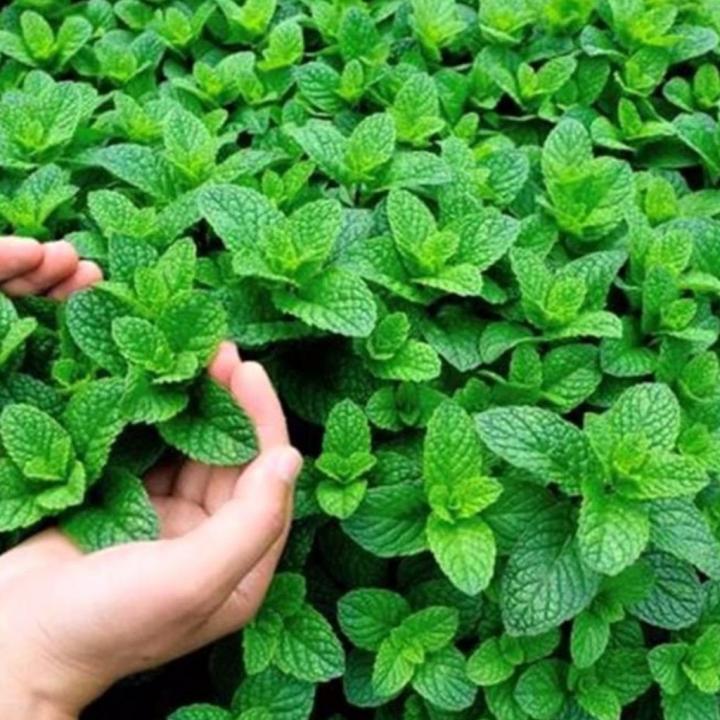 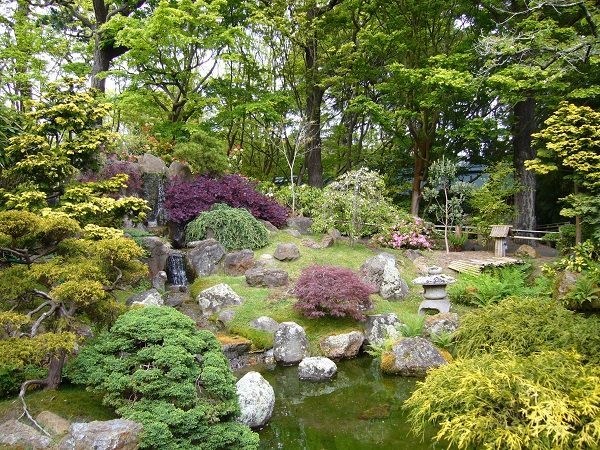 Bylinkové veršíky
Keď chceš vlasy zdravé mať, 
žihľavu skús vyhľadať.
Púpava jak lekárnik 
 lieči pečeň a žlčník.
Pľúcnik kvietok modravý 
dýchanie ti napraví.
Fialka, tá má tú moc – 
čistí hrdlo ba i nos.
Kostihoj tak ten je iný,
 prilož ho na zlomeniny.
A špicatý skorocelík 
 všetky rany skoro zcelí.
Prvosienka nelení,
kašľom hrdlo odhlieni.
Podbeľové zápary 
liečia v krku zápaly.
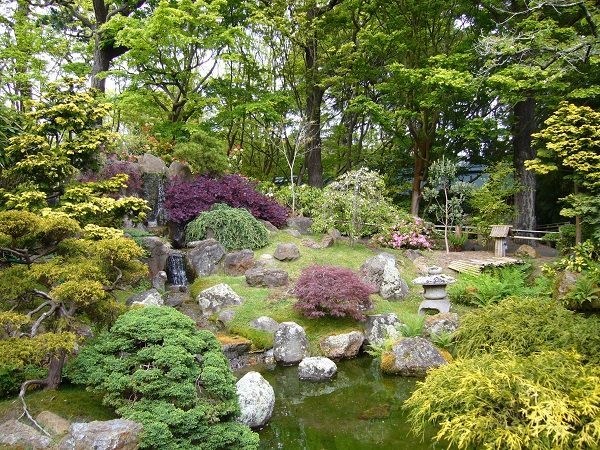 KVÍZ
V liečivých rastlinách sa najviac vyznali :
Zelinkári
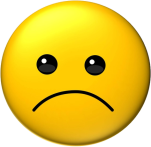 Bylinkári
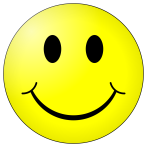 Farmaceuti
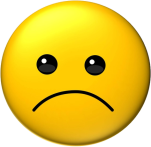 Kliknutím na modrý obdĺžnik si overíš či máš pravdu.
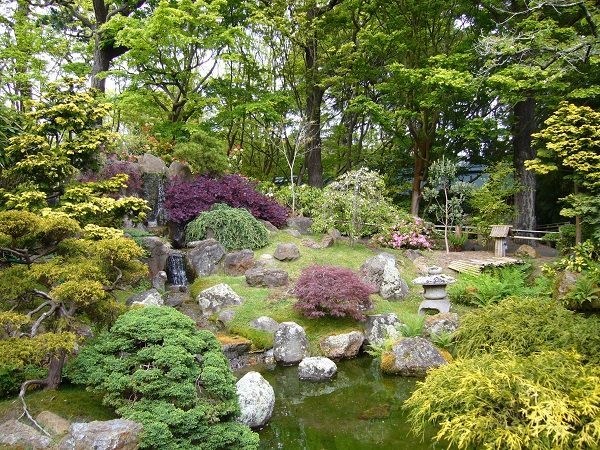 KVÍZ
Kedy zbierame liečivé rastliny :
Keď je spln
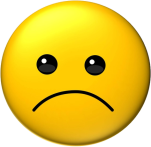 Keď prší
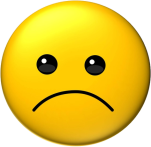 Keď je slnečno
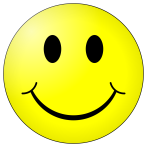 Kliknutím na modrý obdĺžnik si overíš či máš pravdu.
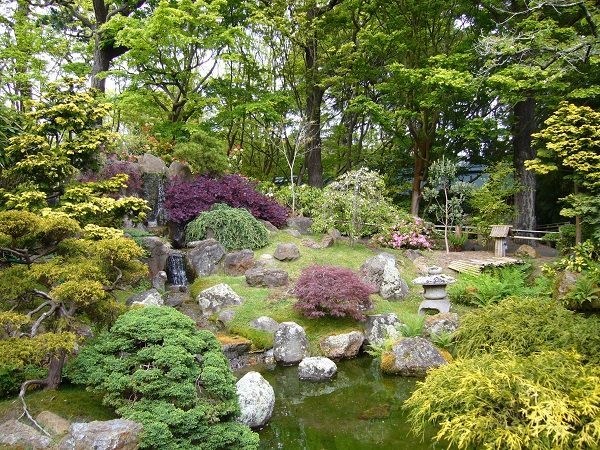 KVÍZ
Aká liečivá rastlina je na obrázku :
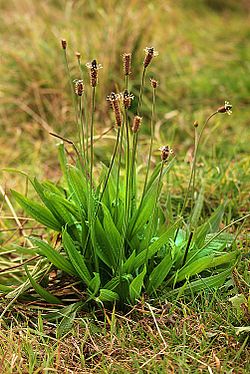 Skorocel
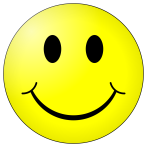 Mäta
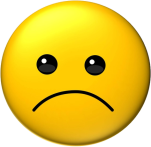 Rumanček
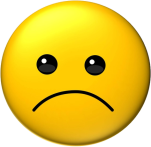 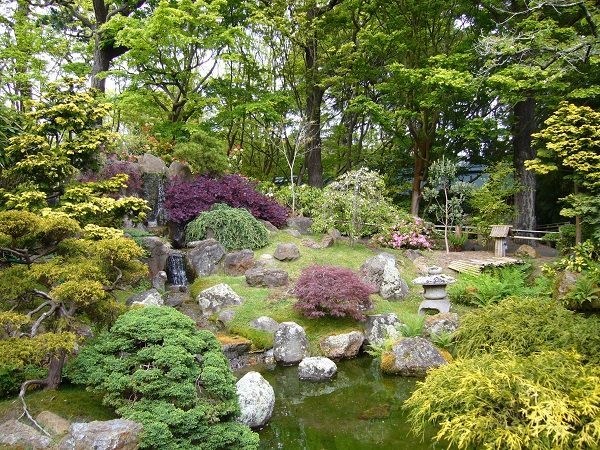 KVÍZ
Aká liečivá rastlina je na obrázku :
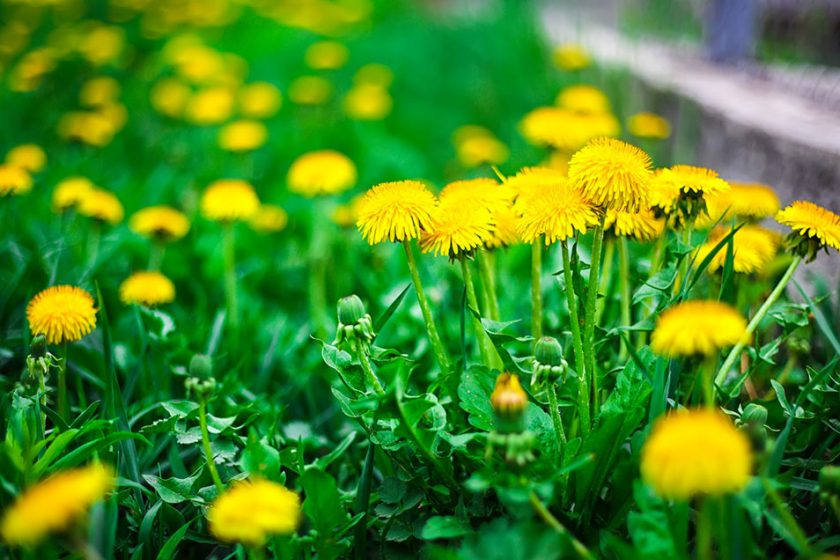 Materina dúška
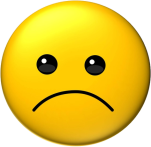 Lipa
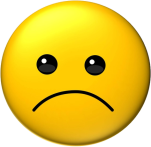 Púpava
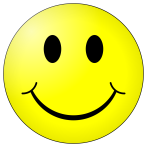 Ďakujem za pozornosť
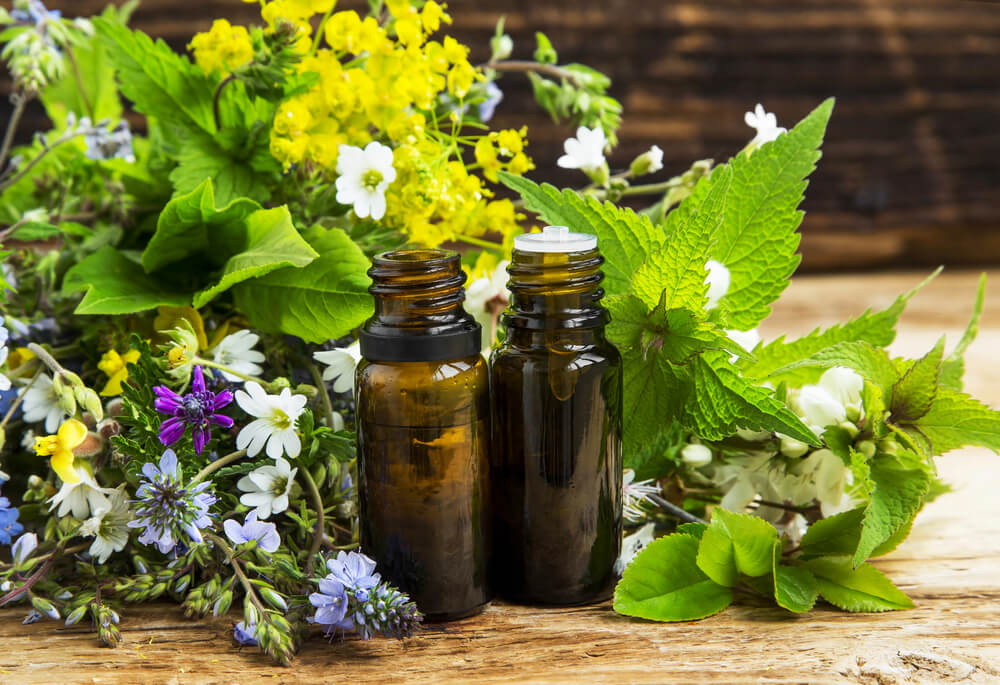 Zdroje :
- www.bylinky.sk
 www.fit.sk
 www.doktorka.cz
www.google.sk